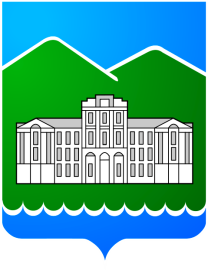 Расширенное совещаниепри главе Кыштымского городского округа
2 декабря 2024 года
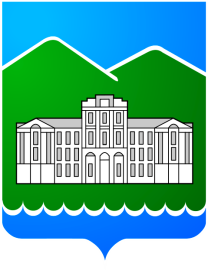 Об увеличении доли граждан, систематически занимающихся физической культурой и спортом по итогам 2024 года в рамках реализации федерального проекта «Спорт – норма жизни» национального проекта «Демография»
Докладчик – Ескин В.Ю., исполняющий обязанности начальника Управления по физической культуре и спорту 
администрации Кыштымского городского округа
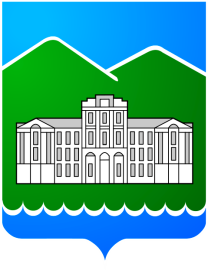 Об итогах Комплексных спартакиад трудящихся и ветеранов                   Кыштымского городского округа.Награждение победителей
Докладчик – Ескин В.Ю., исполняющий обязанности начальника Управления по физической культуре и спорту администрации Кыштымского городского округа
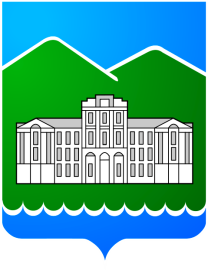 О деятельности муниципального опорного центра дополнительного образования и реализации моделей по доступности дополнительных образовательных программ для детей с различными образовательными потребностями
Докладчик – Козлова Л.В., исполняющий обязанности начальника Управления по делам образования 
администрации Кыштымского городского округа
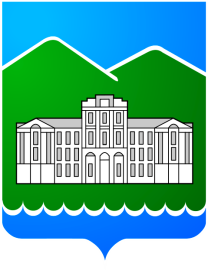 О мероприятиях, посвящённых празднованию Нового года
Докладчик – Казакова Л.Г., начальник 
муниципального учреждения «Управление культуры»
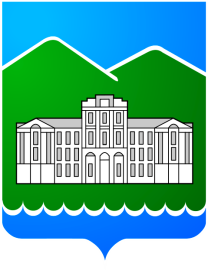 Об организации жизнедеятельности и обеспечения безопасности в период проведения новогодних праздников
Докладчики– Добрецкий Ю.Ю., первый заместитель главы Кыштымского городского округа, 
Саланчук Е.Ю., заместитель главы 
Кыштымского городского округа по социальной сфере